THỨ BA
SAU CHÚA NHẬT XVTHƯỜNG NIÊN
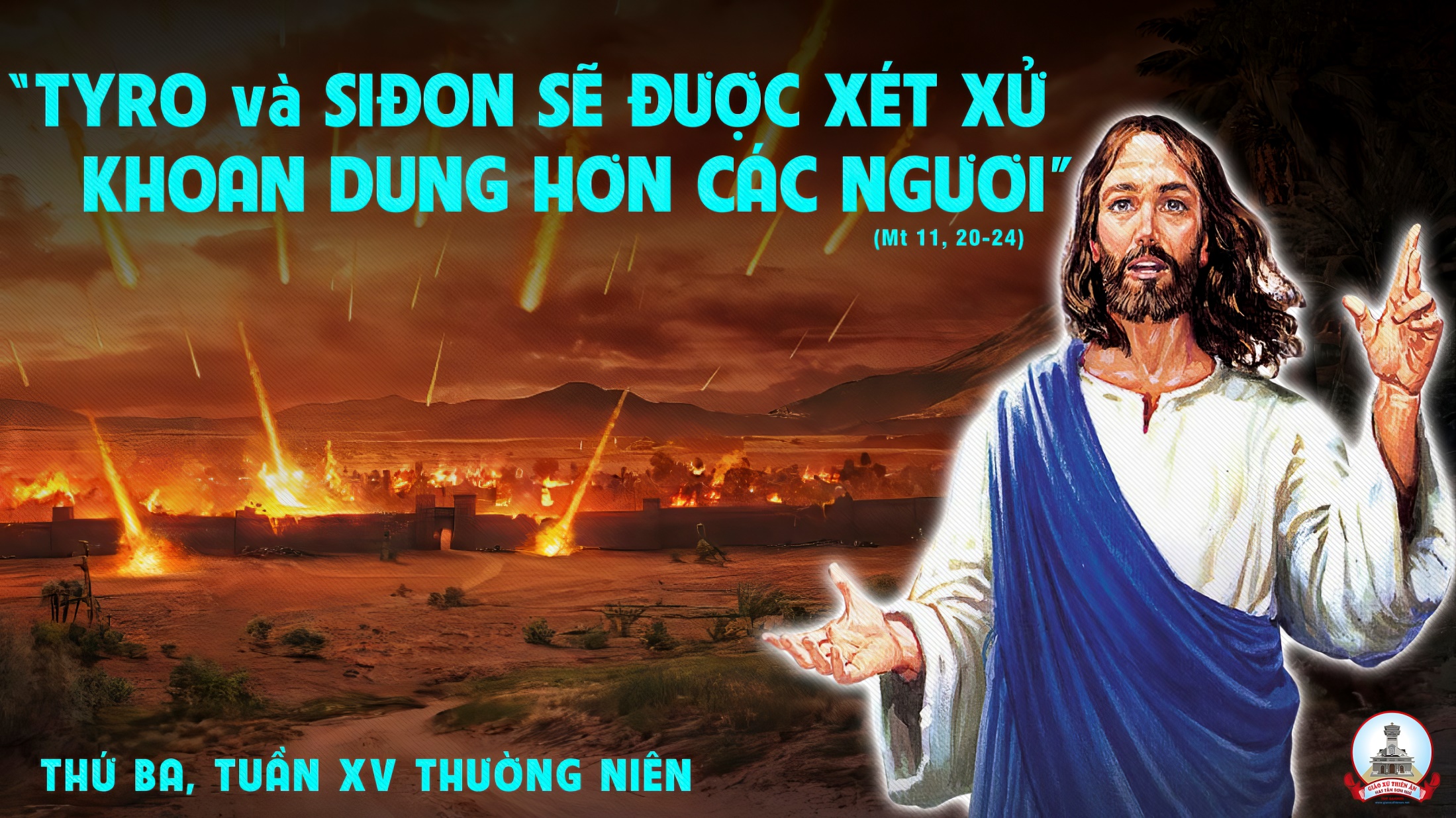 Ca Nhập LễLên Đường Về Nhà ChaMai Nguyên Vũ
Đk: Nào cùng nắm tay nhau đi về Nhà Cha, về Nhà Cha tim ra rộn lên vui sướng. Hát vang vang (theo cung đàn) Ngợi khen Đấng (đã hy sinh) hiến thân mình trên thập hình vì chúng ta.
Tk: Thánh Cung chan hòa ánh sáng, có cung đàn dìu nhạc thánh. Bánh rượu nào thơm ngát, hoa nào đẹp tươi nhất, tiến dâng lên với trọn niềm tin.
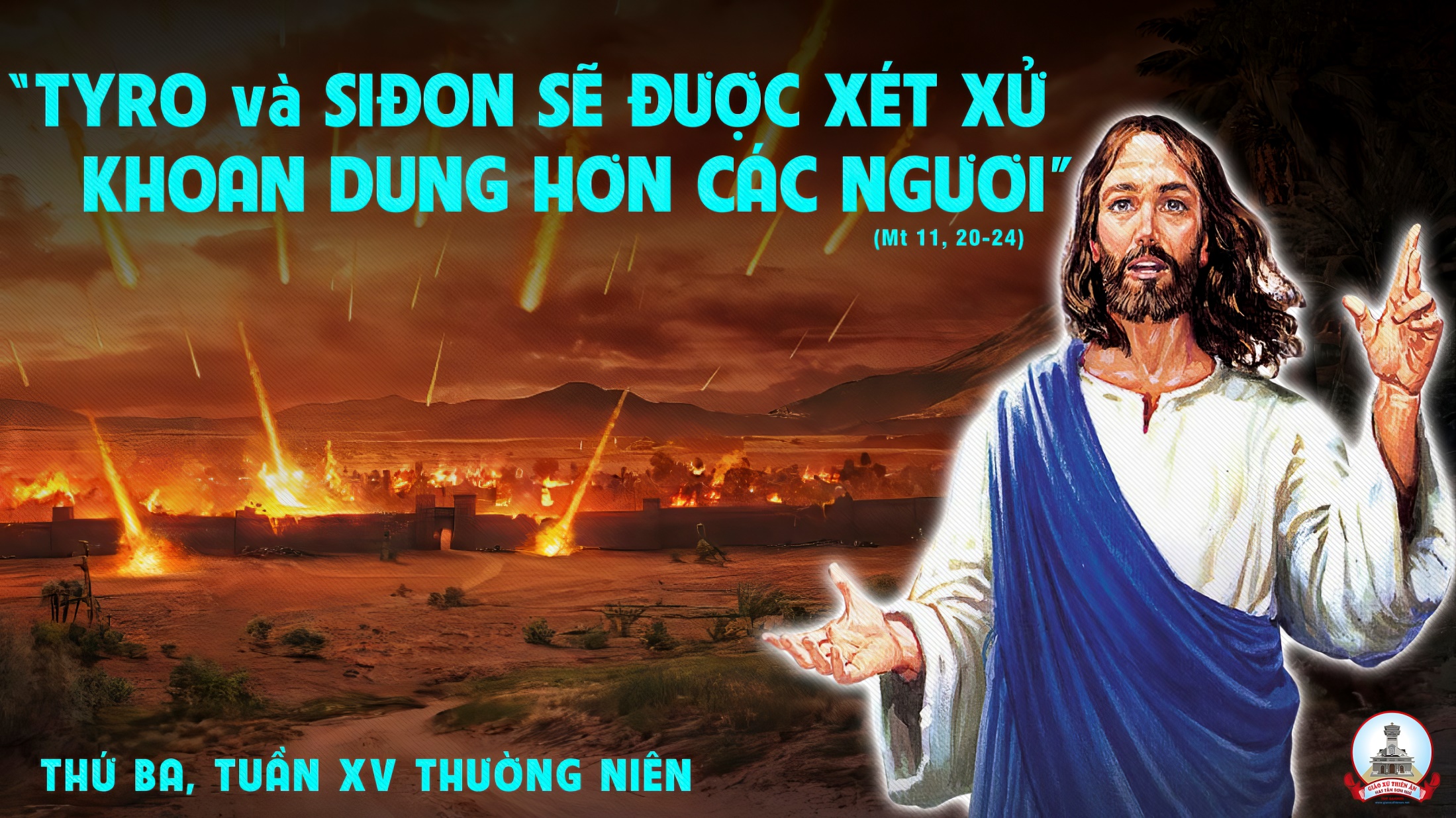 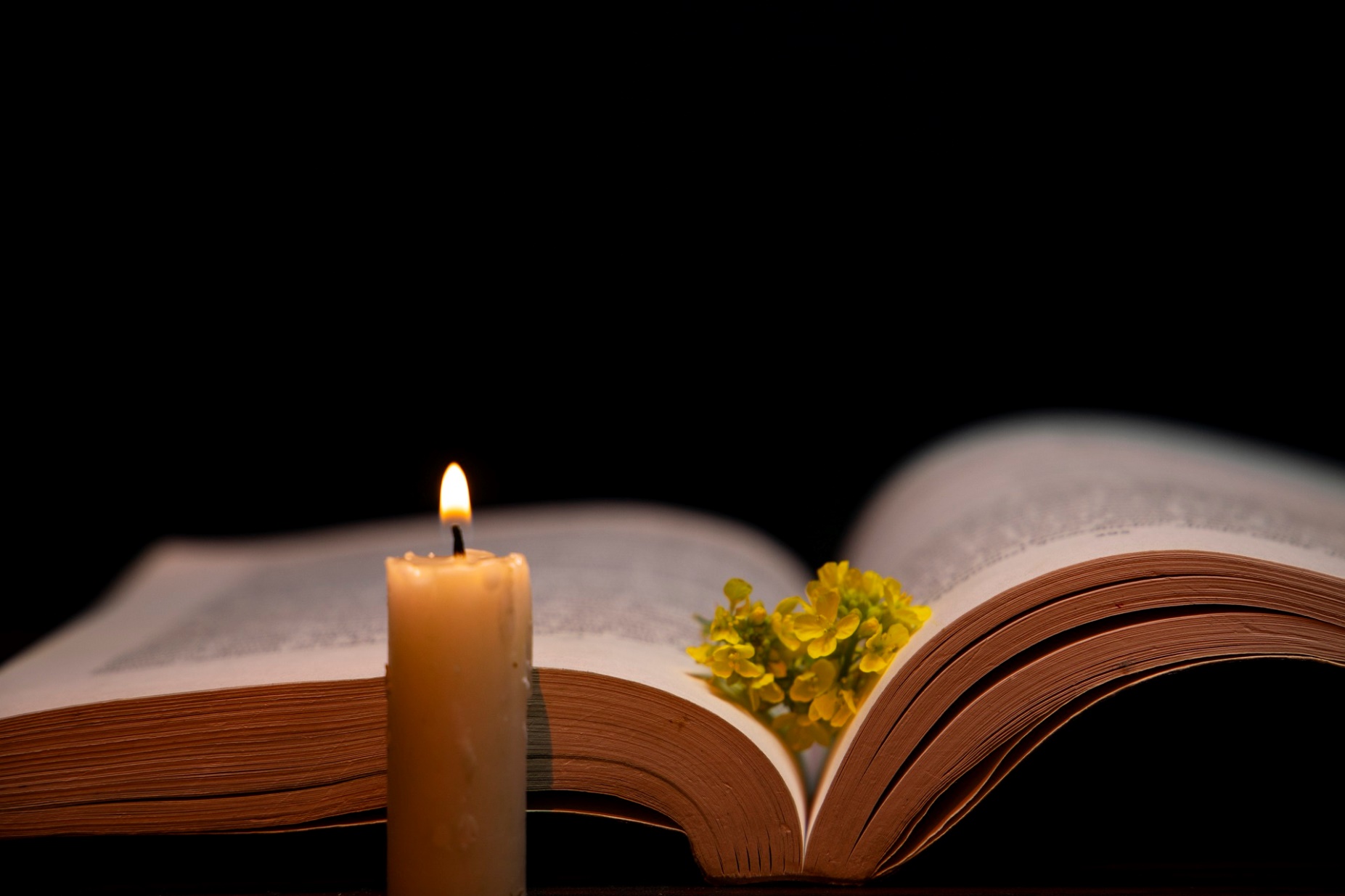 Bài đọc 1
Bài trích sách ngôn sứ I-sai-a.
Nếu các ngươi không vững tin, thì các ngươi sẽ không đứng vững.
Đáp ca:
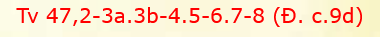 Thiên Chúa củng cố thành đô đến muôn đời muôn thuở.
Alleluia-Alleluia:
Ngày hôm nay, anh em chớ cứng lòng, nhưng hãy nghe tiếng Chúa.
Alleluia:
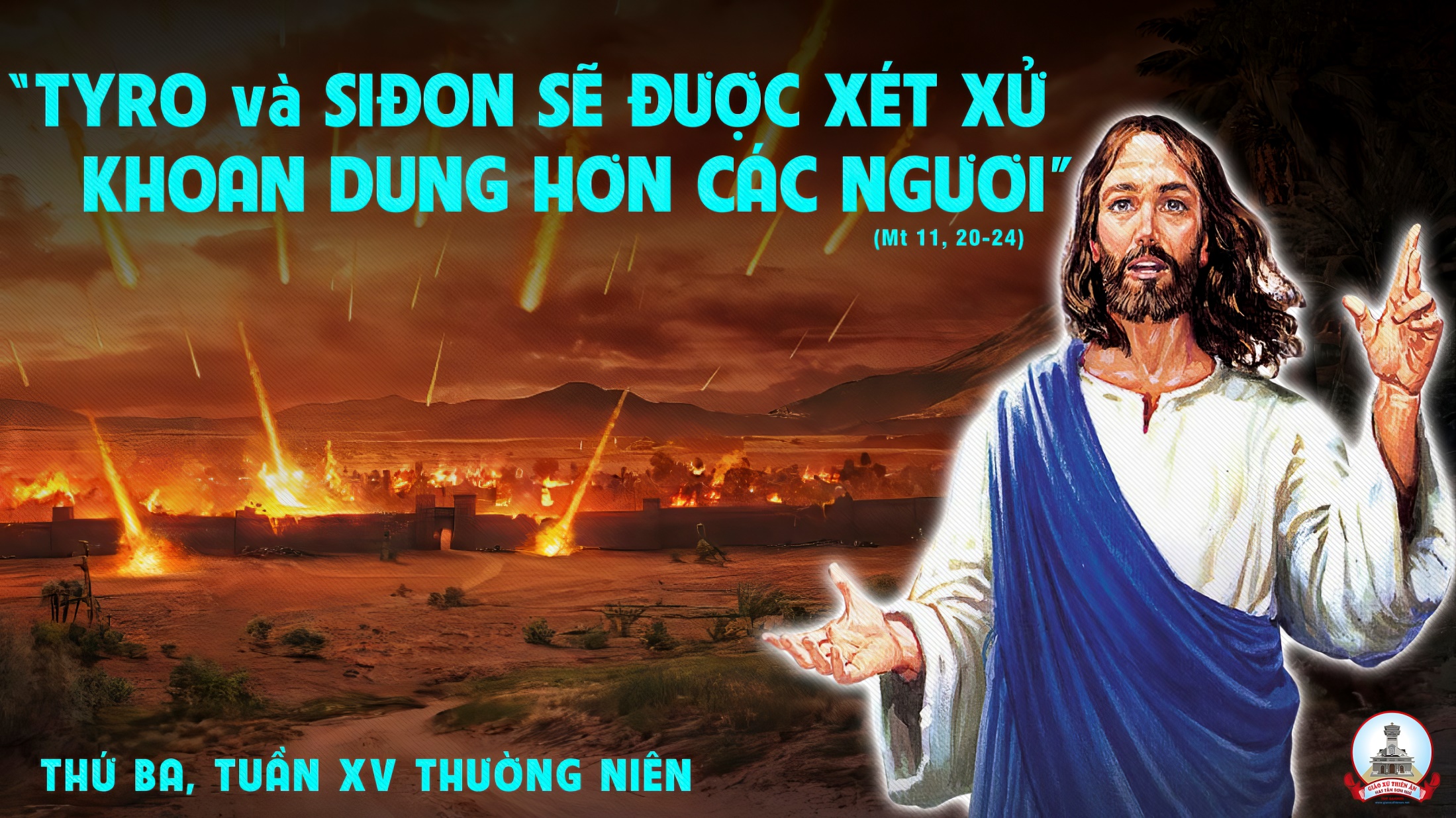 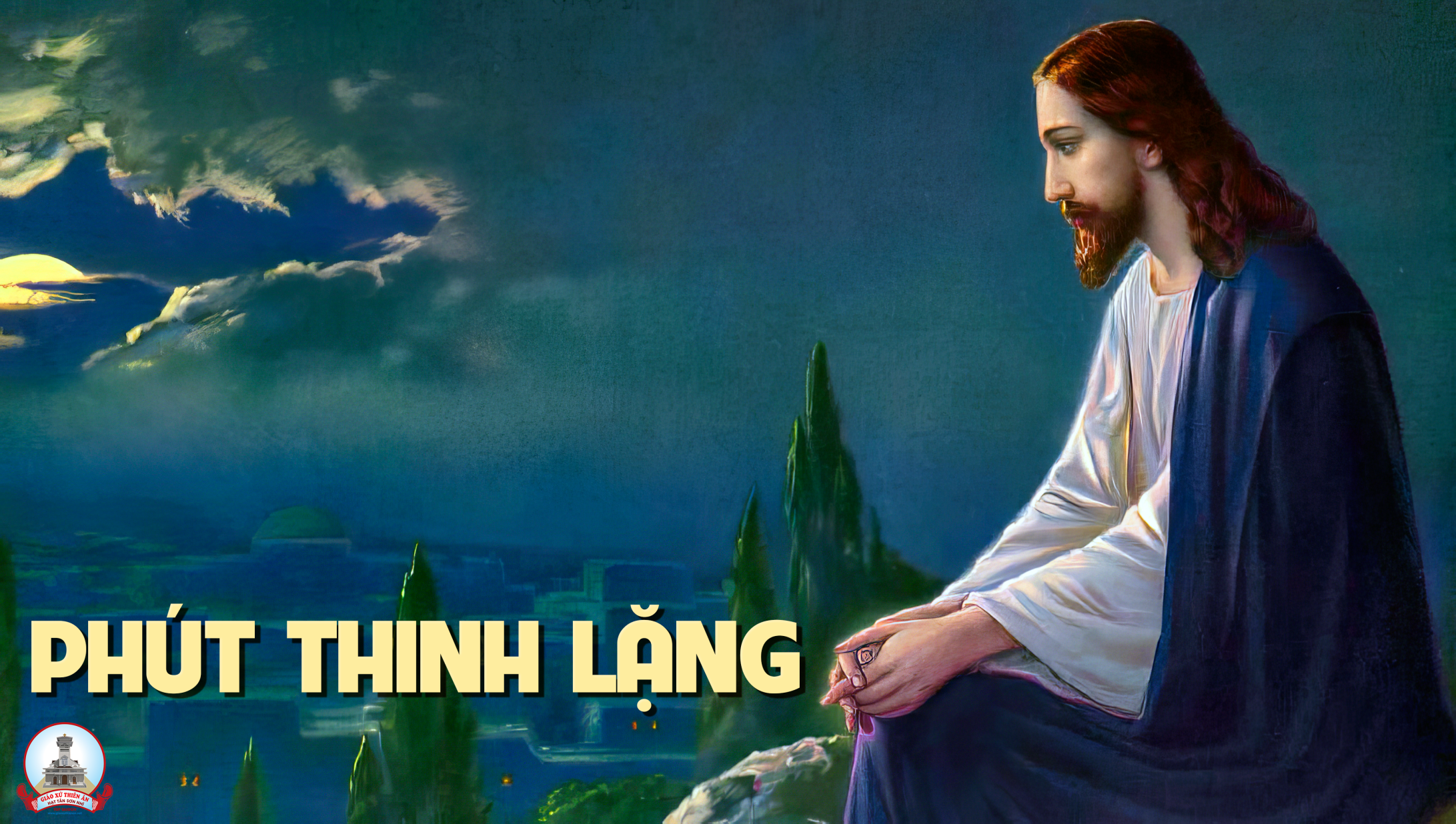 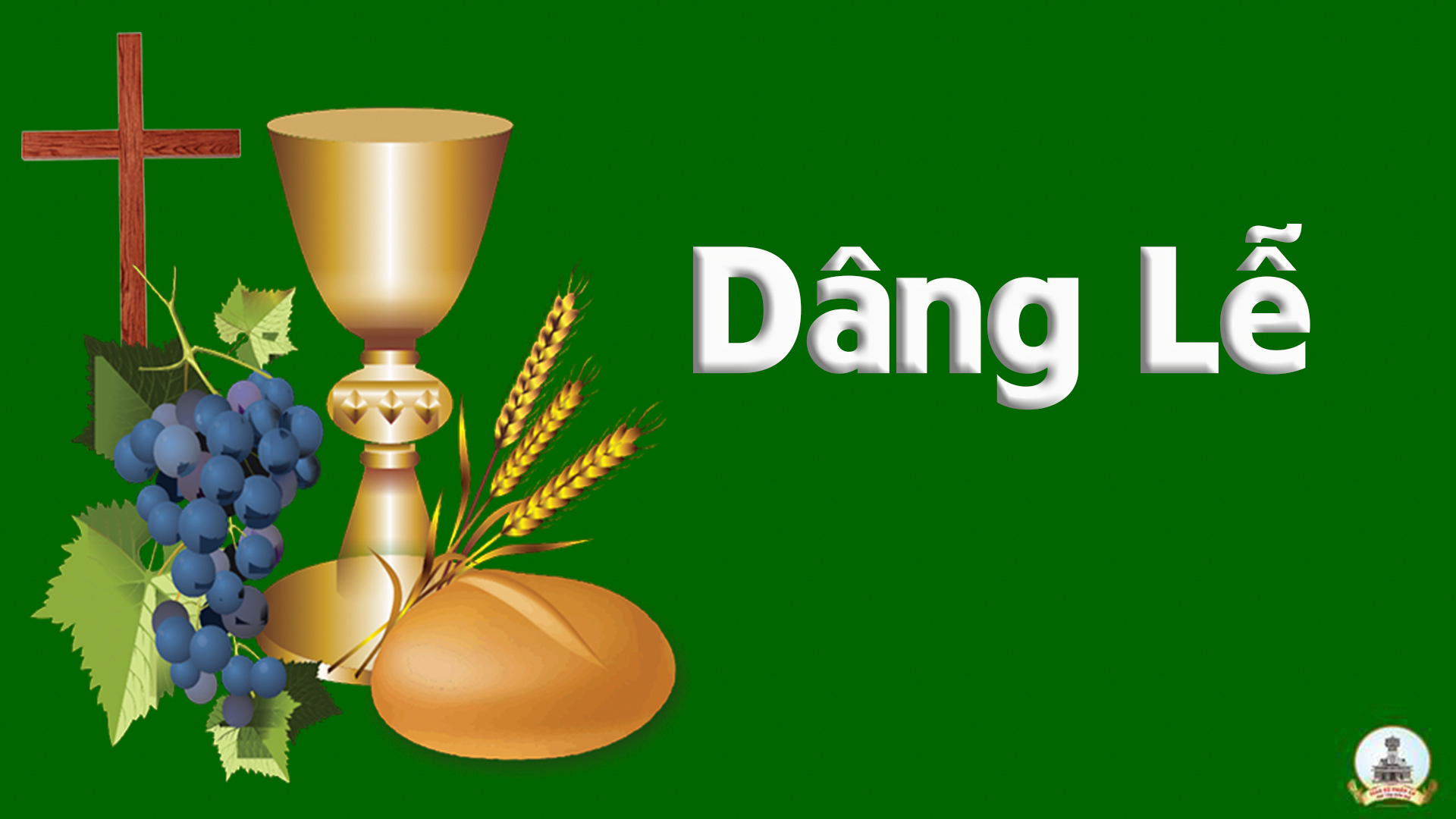 Dâng
Lm. Nguyễn Duy
Tk1: Nguyện dâng Chúa lễ tình yêu chân thành, nầy tấm bánh đây rượu nho thơm ngát. Nguyện dâng Chúa đôi bàn tay con hiến, Chúa thương chấp nhận ban phước lành tháng năm.
Đk: Nguyện dâng Chúa tâm tình con thiết tha, xin Cha thương ủ ấp trái tim hồng. Nguyện dâng Chúa bánh rượu thơm trắng trong, xin trung kiên mến yêu Ngài hết lòng.
Tk2: Đoàn con cái đã về đây chung lời, hợp dâng Chúa tâm hồn và thân xác. Nguyện mãi mãi suốt đời yêu nhau hơn, Chúa thương kết hiệp muôn tấm lòng chúng con.
Đk: Nguyện dâng Chúa tâm tình con thiết tha, xin Cha thương ủ ấp trái tim hồng. Nguyện dâng Chúa bánh rượu thơm trắng trong, xin trung kiên mến yêu Ngài hết lòng.
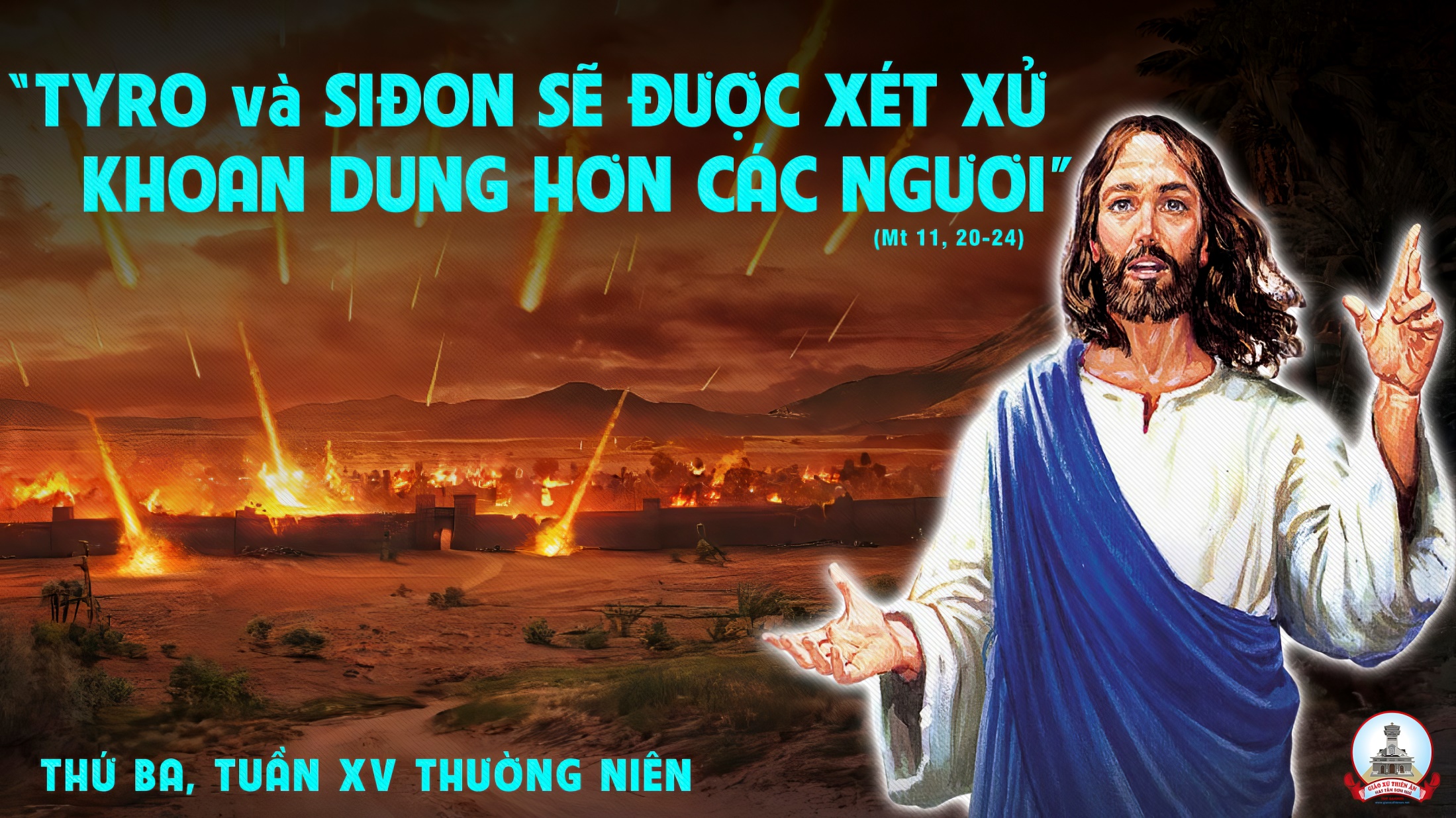 Ca Nguyện Hiệp LễChúa Đã Gọi Con ĐiNgọc Linh
Tk1: Chúa đã gọi con tên con dù con đây những lỗi lầm phận con yếu đuối mỏng manh nào đâu con xứng hồng ân.
**: Chúa đã vì yêu thương chọn con đây giữa muôn người gọi con theo bước chân Ngài truyền rao Tin Mừng cứu rỗi.
Đk: (Xin đáp lại tiếng Ngài gọi con) Xin đáp lại tiếng Chúa kêu mời trót đời luôn trung tín hiến dâng Ngài tình mến sắt son.
Tk2: Chúa đã gọi con đi ủi an bao kẻ cơ cầu cảm thông muôn nỗi sầu đau dìu đưa lên cõi trời cao.
**: Chúa đã gọi con đi làm mưa tưới mát cánh đồng làm mây che mát con đường làm tia nắng trời hừng đông.
Đk: (Xin đáp lại tiếng Ngài gọi con) Xin đáp lại tiếng Chúa kêu mời trót đời luôn trung tín hiến dâng Ngài tình mến sắt son.
Tk3: Chúa đã gọi con đi để con luôn ở trong Ngài để con nối kết vòng tay tìm trao thương mến đầy vơi.
**: Chúa đã gọi con đi để con góp sức với đời dựng xây thế giới sáng ngời khổ đau biến thành niềm vui.
Đk: (Xin đáp lại tiếng Ngài gọi con) Xin đáp lại tiếng Chúa kêu mời trót đời luôn trung tín hiến dâng Ngài tình mến sắt son.
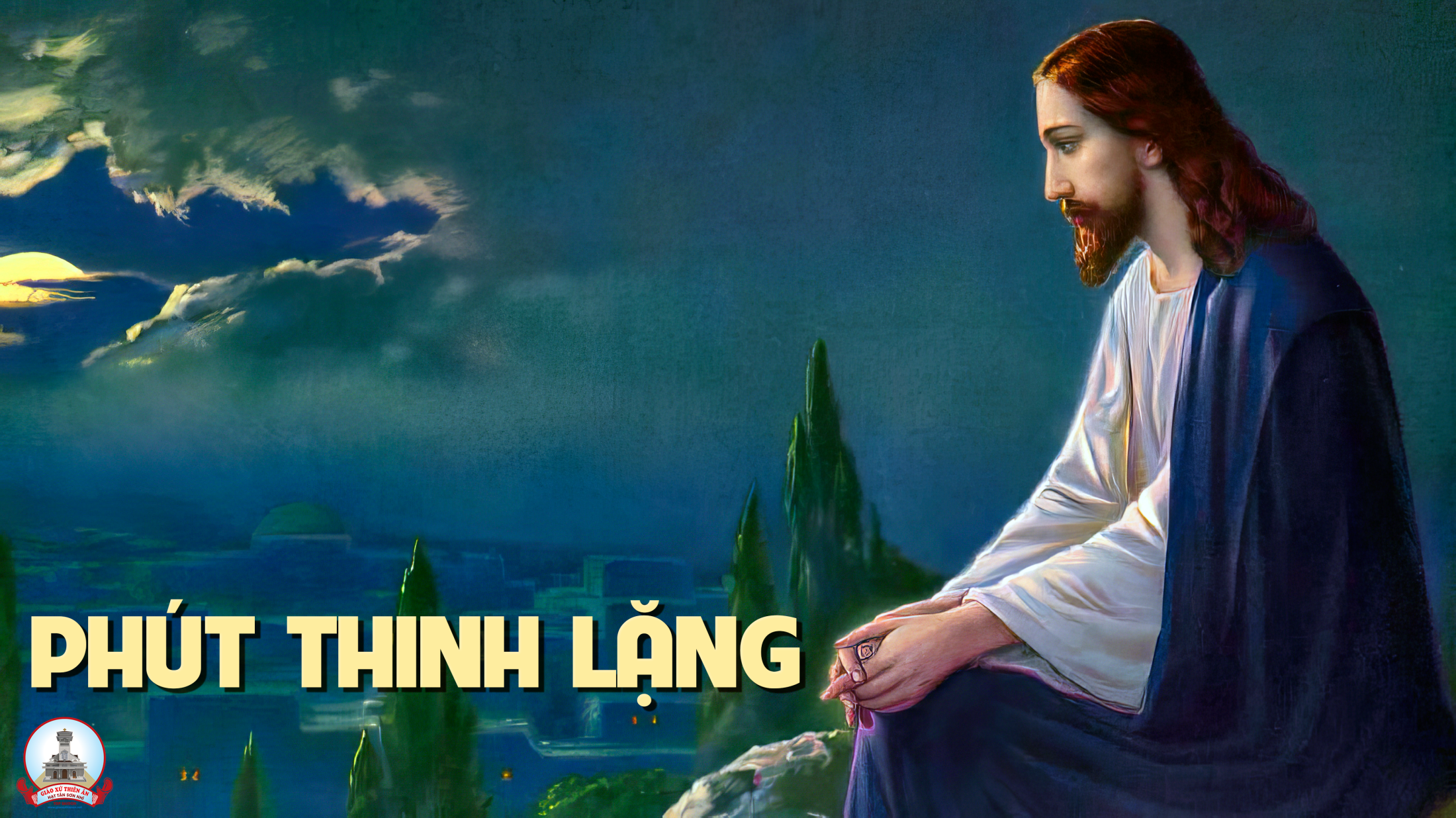 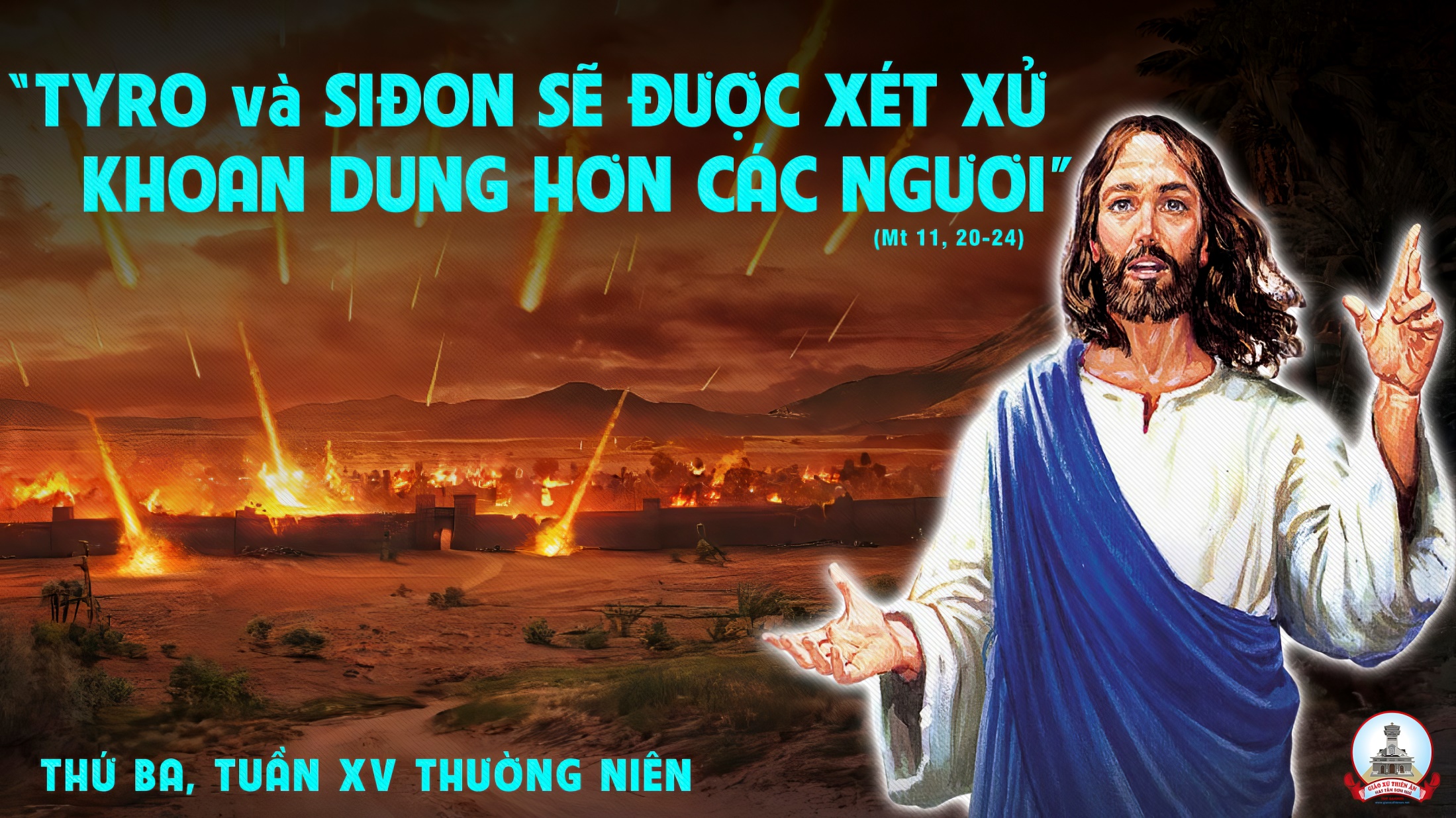 Ca Kết LễKinh Tạ Lễ Lm. Nguyễn Duy
Đk: Tạ ơn Chúa chúng con ra về. Hoan ca trong cuộc đời nhân chứng. Tạ ơn Chúa chúng con nhịp bước. Đến khắp nơi để đem Tin Mừng.
Tk: Ra đi đến với người gần xa. Khơi lên những tiếng lòng ngợi ca.
Đk: Tạ ơn Chúa chúng con ra về. Hoan ca trong cuộc đời nhân chứng. Tạ ơn Chúa chúng con nhịp bước. Đến khắp nơi để đem Tin Mừng.
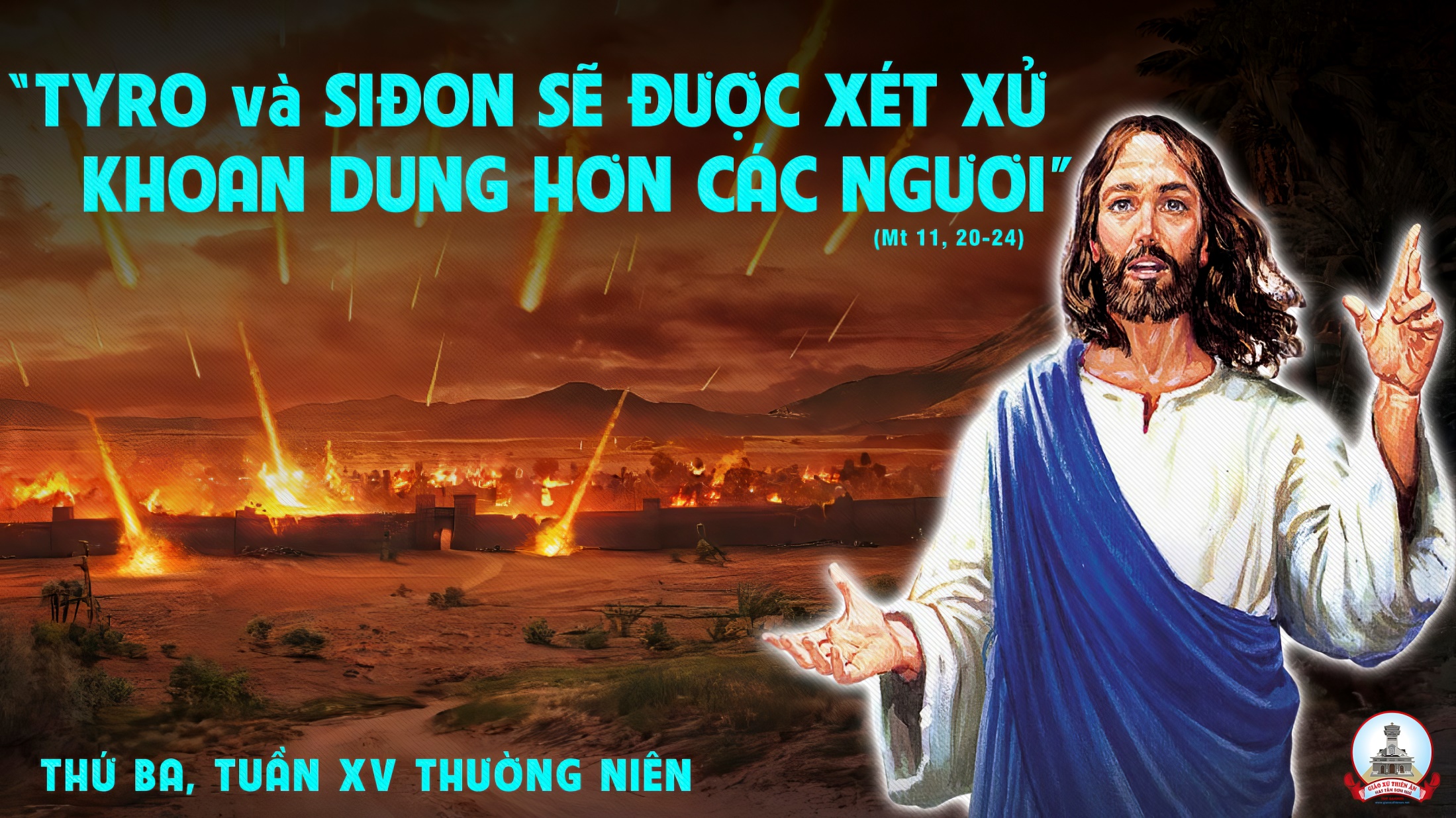